МДОУ «Детский сад №4 комбинированного вида»«Трудовое воспитание  как одно из направлений Рабочей программы воспитания в дошкольном учреждении».
подготовила 
ст. воспитатель
Данилова Л.В.
г. Железногорск
 2022г
…Воспитание должно развивать в человеке привычку и любовь к труду; оно должно дать ему возможность отыскать для себя труд в жизни.К. Д. Ушинский
ФГОС ДО

ООП ДО
ОБРАЗОВАТЕЛЬНАЯ ОБАСТЬ
« СОЦИАЛЬНО-КОММУНИКАТИВНОЕ РАЗВИТИЕ»


ФОРМИРОВАНИЕ ПОЗИТИВНЫХ УСТАНОВОК К РАЗЛИЧНЫМ ВИДАМ ТРУДА И ТВОРЧЕСТВА
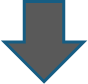 Федеральный закон от 31.07.2020г. №304-ФЗ»О внесении изменений в Федеральный закон «Об образовании а Российской Федерации по вопросам воспитания обучающихся»
Стратегия развития воспитания в РФ на период до 2025 г. :
-гражданское и патриотическое воспитание;
-духовно-нравственное воспитание;
-приобщение детей к культурному наследию;
-физическое развитие и культура здоровья;
-трудовое воспитание и профессиональное самоопределение;
-экологическое воспитание.
Примерная рабочая программа воспитания
Рабочая программа воспитания ДОУ:
-патриотическое воспитание;
-социальное воспитание;
-познавательное воспитание;
-физическое и оздоровительное воспитание;
-трудовое воспитание;
-этико-эстетическое воспитание.
Рабочая программа воспитания ДОУ ( приложение ООП ДО ДОУ)
Направления воспитания:
Патриотическое
Социальное
Трудовое

Познавательное
Физическое и оздоровительное


Этико-эстетическое

Базовые ценности:

Родина, природа
Человек, семья,
Дружба, сотрудничество
Труд 

Знания
Здоровье



Культура и красота

Образовательные области  по ФГОС ДО:
Социально-коммуникативное развитие

Познавательное развитие
Речевое развитие 
Физическое развитие

Художественно-эстетическое развитие
Направления воспитательной работы:

•показать детям необходимость постоянного труда в повседневной жизни, использовать его возможности для нравственного воспитания дошкольников;
•воспитывать у ребенка бережливость (беречь игрушки, одежду, труд и старания родителей, воспитателя, сверстников), так как данная черта непременно сопряжена с трудолюбием;
•предоставлять детям самостоятельность в выполнении работы, чтобы они почувствовали ответственность за свои действия;
•собственным примером трудолюбия и занятости создавать у детей соответствующее настроение, формировать стремление к полезной деятельности;
•связывать развитие трудолюбия с формированием общественных мотивов труда, желанием приносить пользу людям.
Виды труда в ДОУ:
самообслуживание                   хозяйственно-бытовой 
труд в природе               ручной и художественный труд
Формы организации труда:
Поручения:
по организации: индивидуальные, подгрупповые, общие
по продолжительности: кратковременные, одноразовые, длительные, постоянные
Дежурства: 
по столовой, в уголке природы, по подготовке к занятиям
Полезный труд:
Общий, совместный, коллективный 
Средства трудового воспитания:
Собственная трудовая деятельность; 
ознакомление с трудом взрослых, художественные средства.
Планируемые результаты освоения детьми трудовой деятельности:
самостоятельно ухаживает за одеждой, устраняет непорядок в своем внешнем виде;
умеет планировать свою трудовую деятельность, отбирать материалы для занятий, игр;
старательно доводит начатое дело до конца, ответственно выполняет обязанности дежурного, поддерживает порядок в группе;
оценивает результат своего труда;
испытывает удовольствие в процессе выполнения интересной для него и полезной для других деятельности;
имеет представление о профессиях, связанных со спецификой родного города;
имеет представление о значимости труда взрослых, испытывает чувство благодарности к людям за их труд;
бережно относится к тому, что сделано руками человека.
Спасибо за внимание!